What is the Scottish Child Interview Model?
The Scottish Child Interview Model is a five-component model of practice designed to capture evidence from children at an early stage while promoting their right to recovery.  The five components are strategy, planning, action, outcome, and support, evaluation, learning and development.
Planning
Bespoke Interview Plans are developed by interviewers which incorporate: a Plan for the Child’s Needs, a Topic Identification Plan, and the Scottish NICHD Protocol.  Planning is supported by those who know the child well, including family members and any involved services.  Planning takes specific account of the support needs for the child and their family.
Strategy
The interview sits within an overarching investigative strategy – usually agreed by an Interagency Referral Discussion (IRD).  The purpose of the interview in contributing to the investigation is clearly identified in the strategy.  The strategy is fundamental in guiding planning.
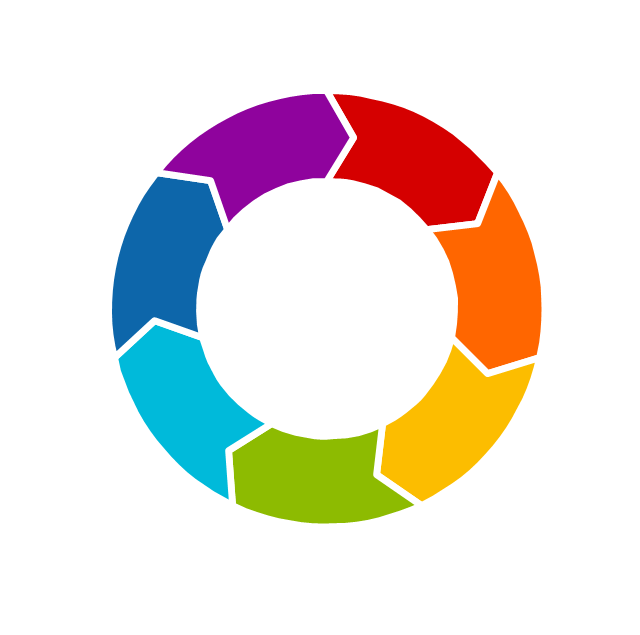 Action
The investigative interview is conducted according to the Interview Plan and interviewers respond to the child’s needs throughout, adjusting the interview plan accordingly.  Following the interview, analysis of the information and evidence obtained in interview is used to inform decision-making around care and protection for the child (and any other children).
How do we ensure it is properly implemented?
All five components must be implemented for the model to have the intended benefits to children.  The National JII Team supports implementation of this model of practice – from introduction and awareness raising to comprehensive training to ongoing evaluation and support for continuous professional development.
01
02
07
03
7 Minute Briefing Model of practice
06
Outcome
The interview contributes to the protection of the child (and any other children) and captures evidence that can be used for ongoing care and protection planning as well as any relevant court proceedings via the Criminal Justice System or the Children’s Hearing System.
04
Support, Evaluation, Learning and Development
Interviewers must be provided with the right conditions in order to be able to support the delivery of the intervention with fidelity.  This includes wellbeing and resilience support as well as professional development support.  The model is integrated into the local child protection system and quality assurance processes are necessary to support full implementation and continuous improvement.
05
National Joint Investigative Interviewing Project
E: JointInterviewProject@scotland.pnn.police.uk
Web: https://bit.ly/34w4HsM